年　組　番
名前
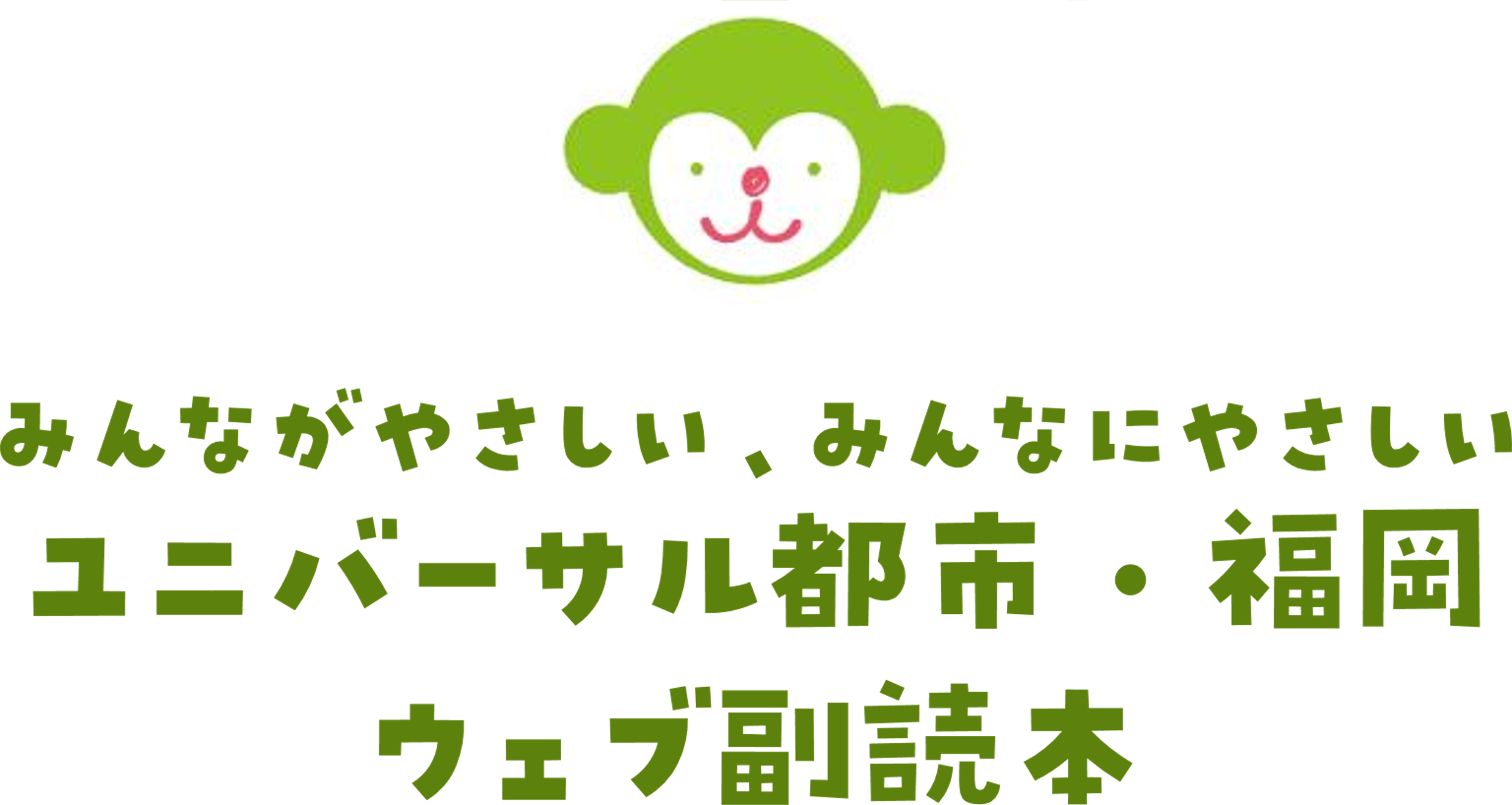 イラスト集
じんぶつ
人物
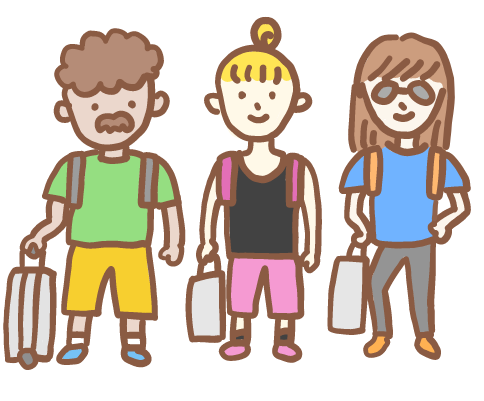 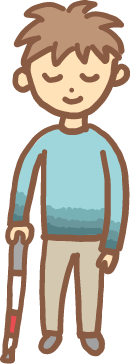 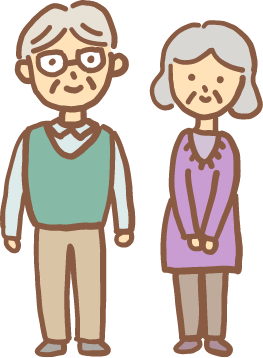 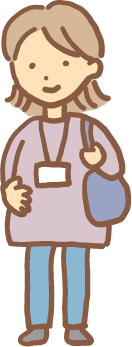 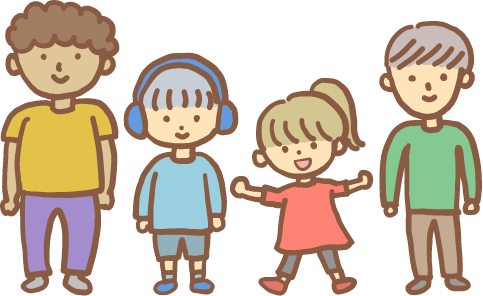 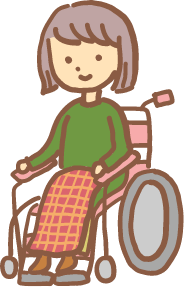 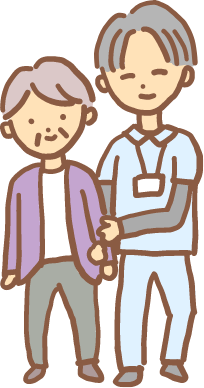 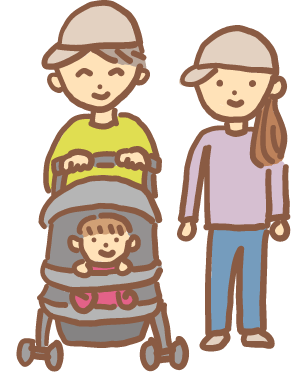 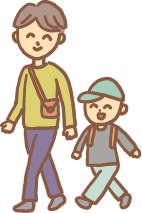 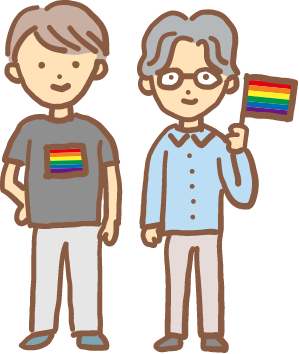 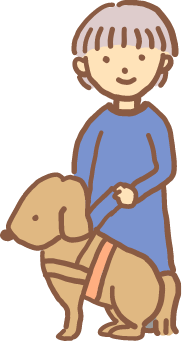 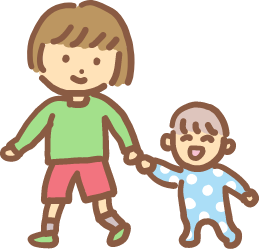 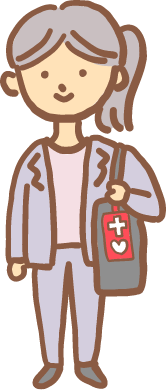 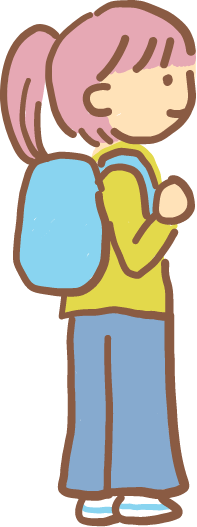 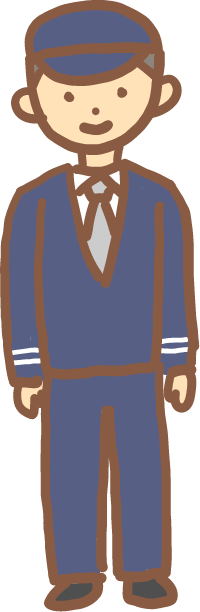 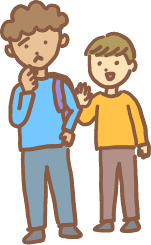 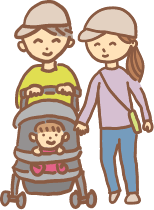 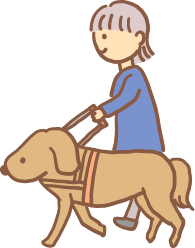 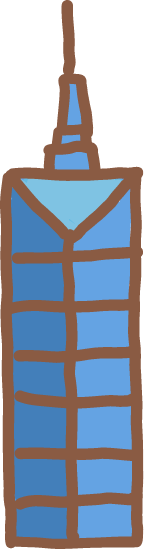 たてもの
建物
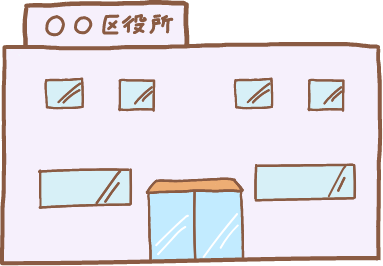 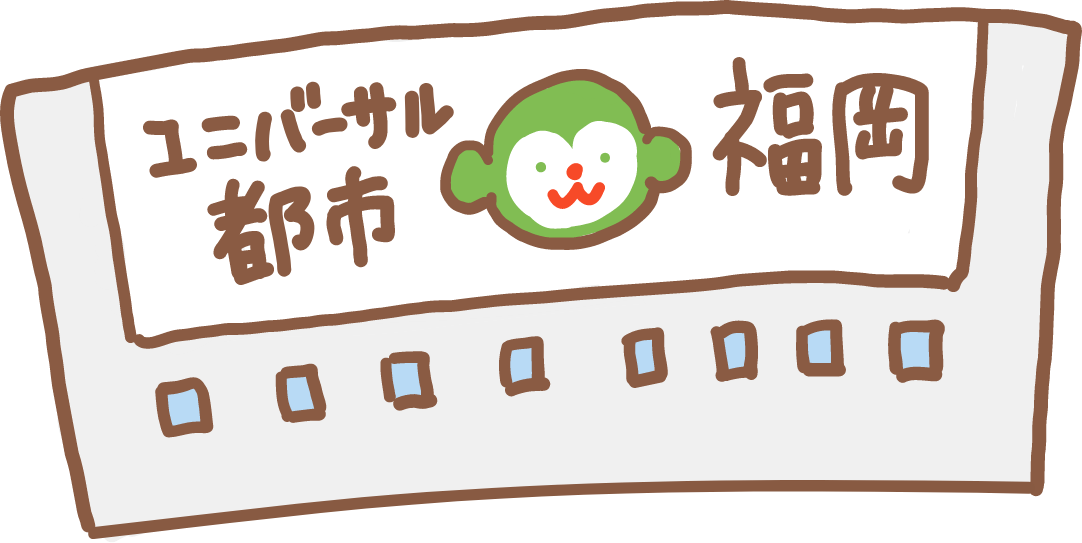 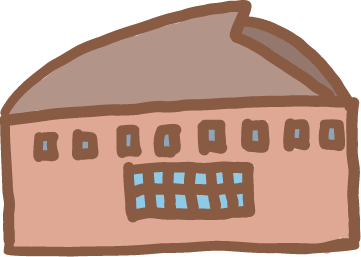 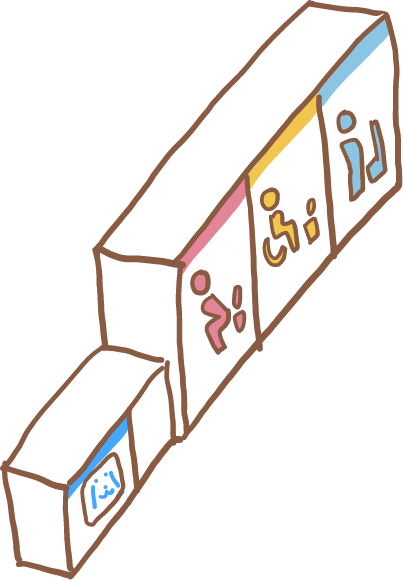 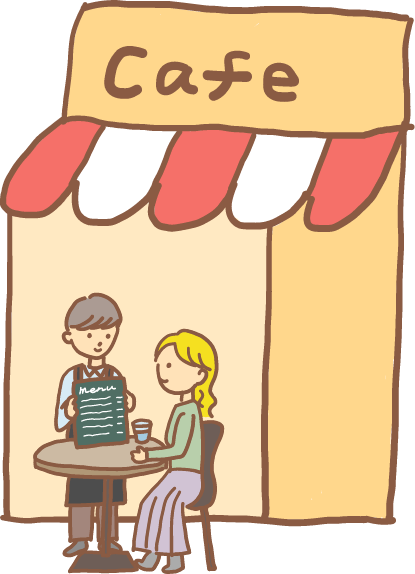 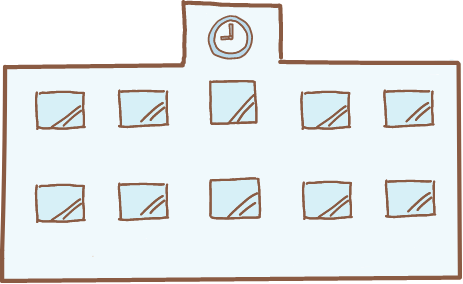 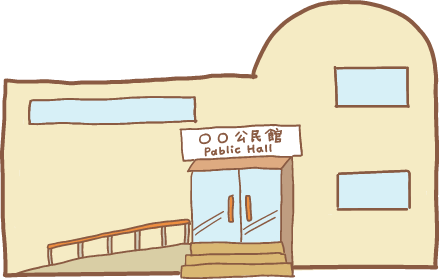 もの
なか
まち中の物
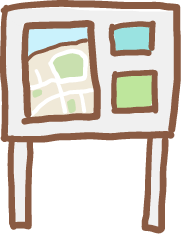 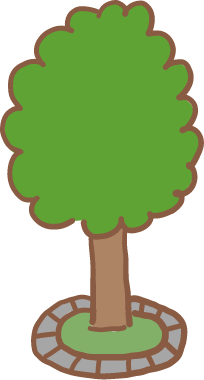 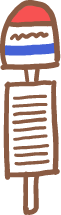 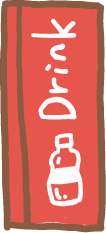 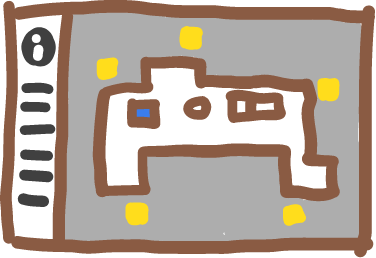 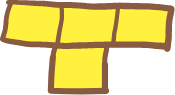 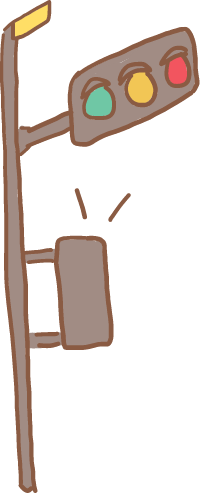 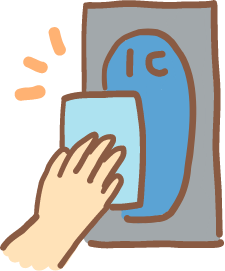 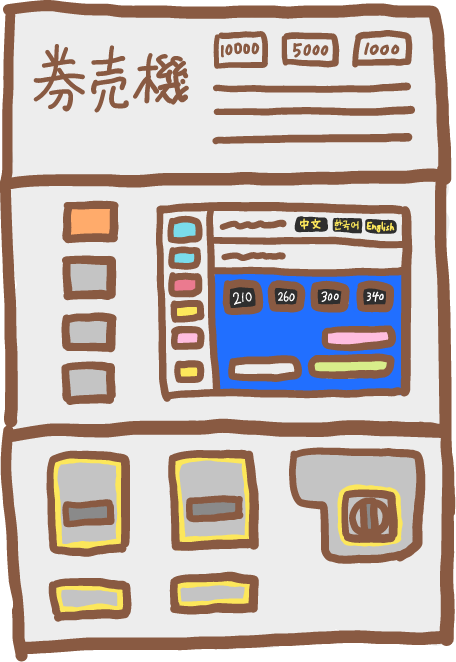 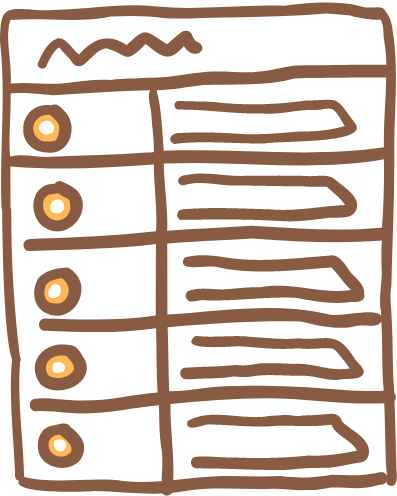 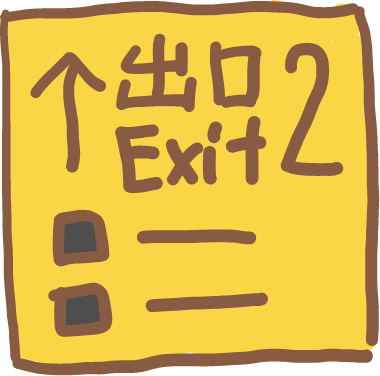 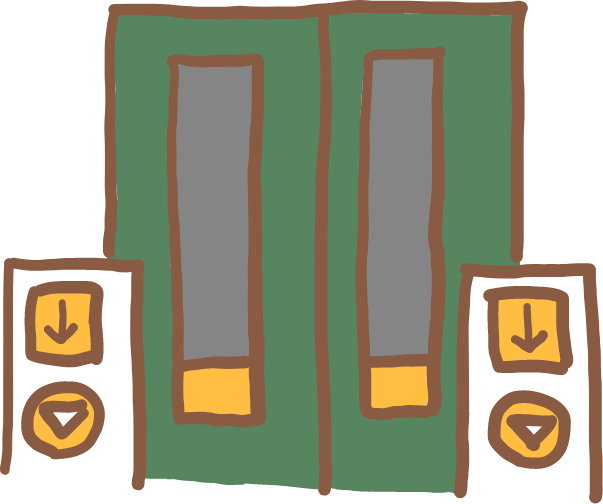 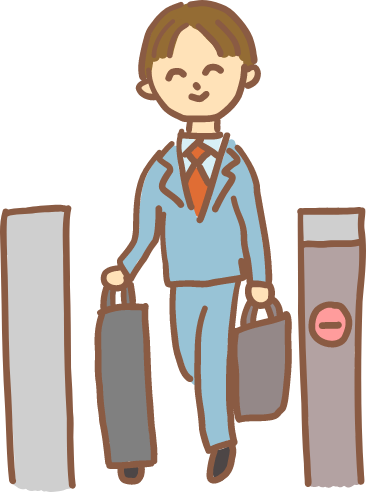 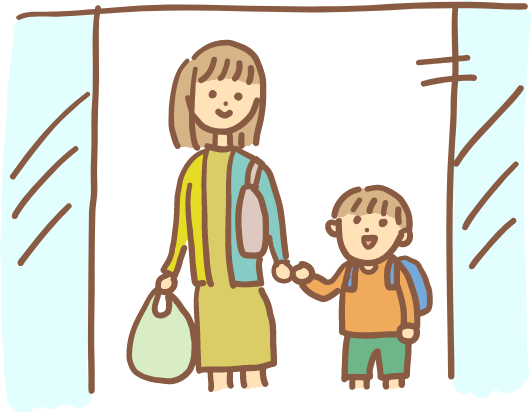 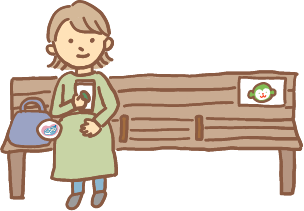 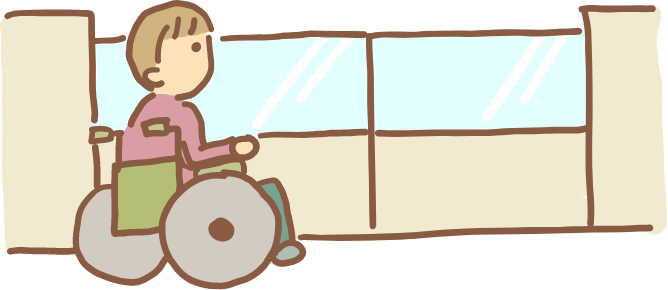 もの
なか
まち中の物
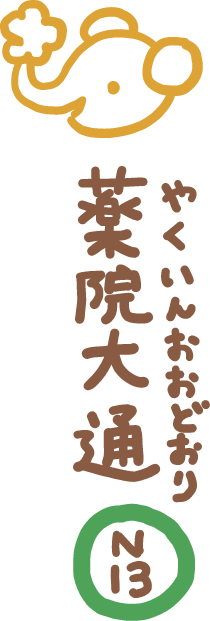 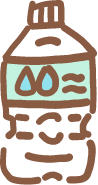 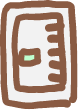 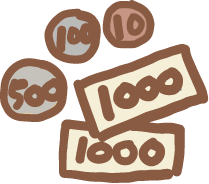 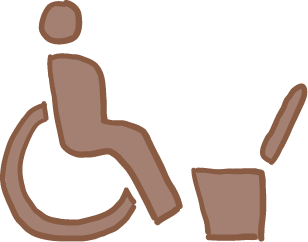 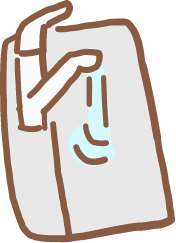 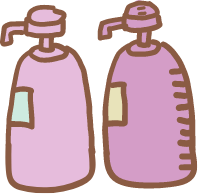 のりもの
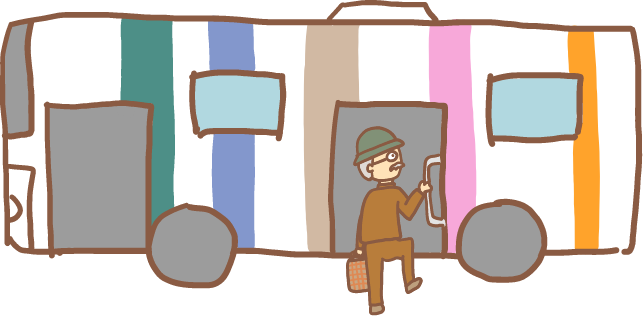 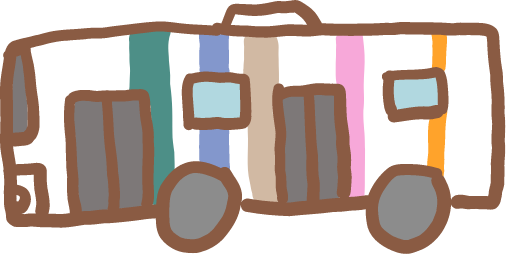 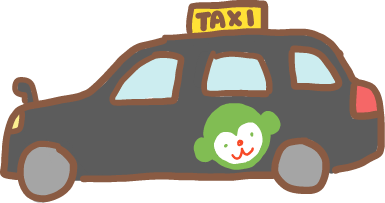 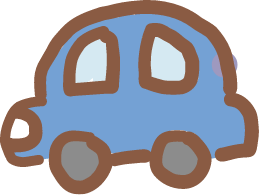 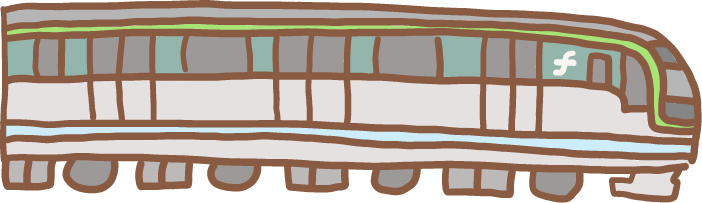 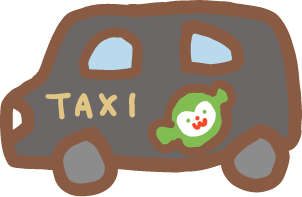 こころ
心のUD
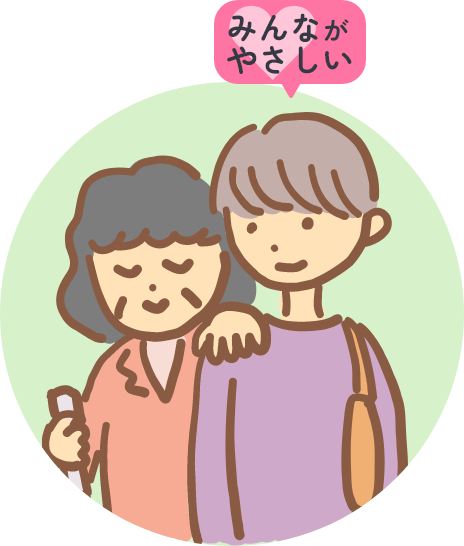 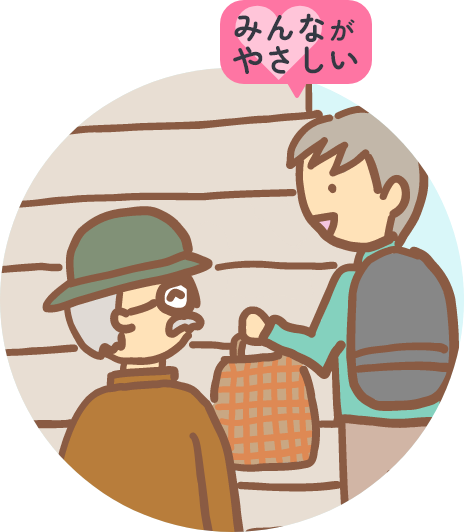 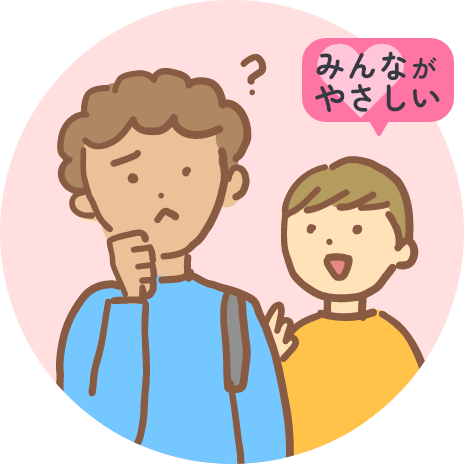 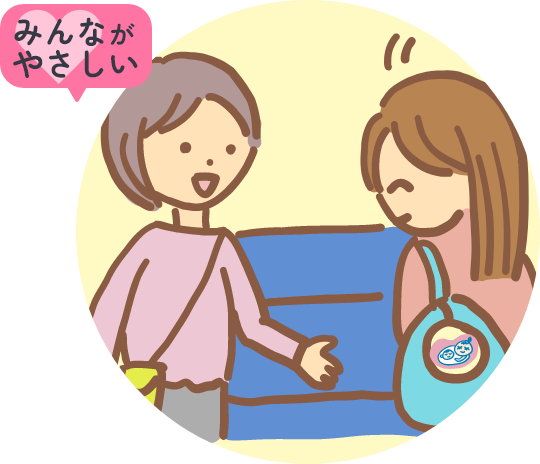